Классный час
«Экстремизм в молодежной среде» 
(10-11 классы)
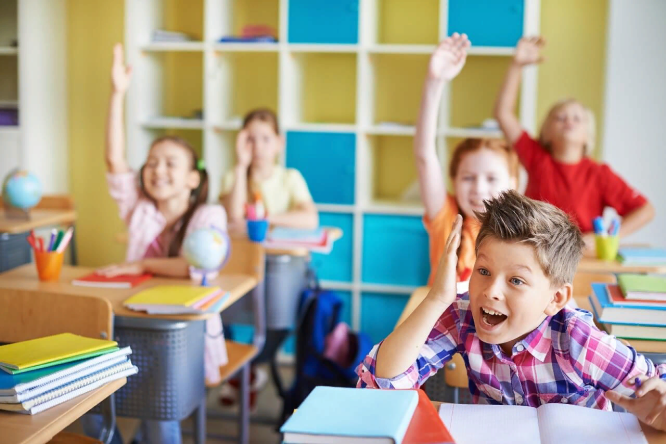 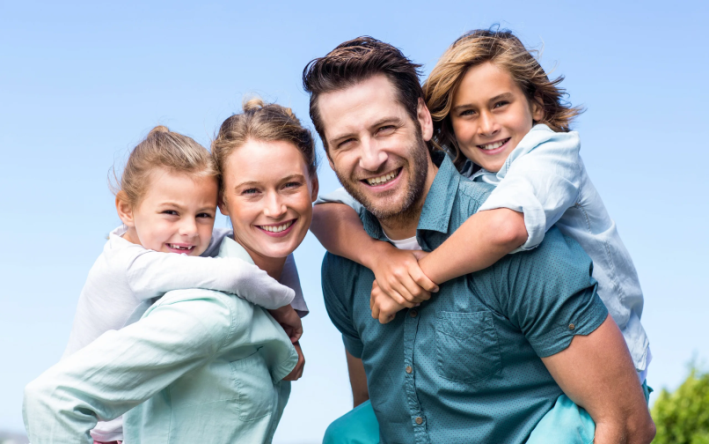 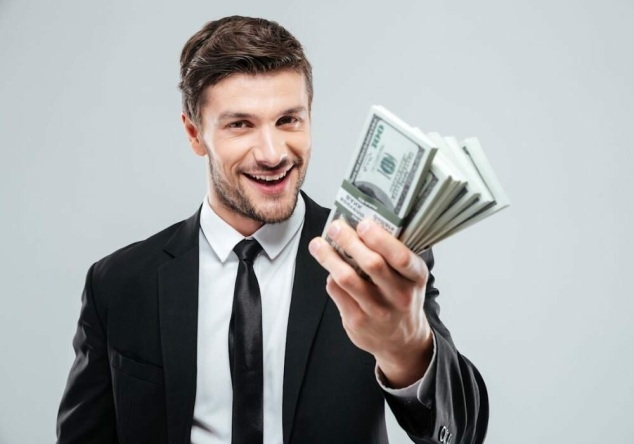 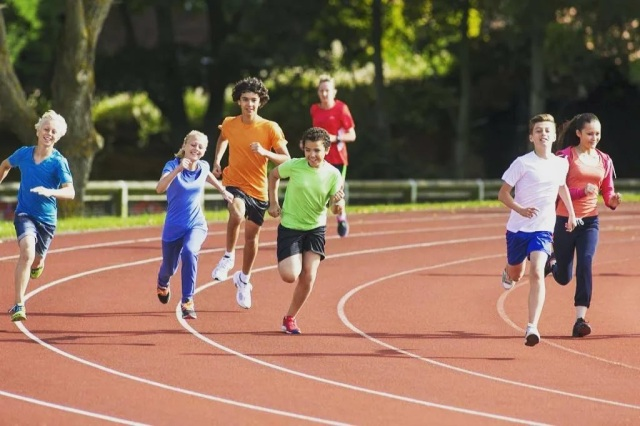 Экстремизм (от фр. exremisme, от лат. extremus – крайний) – это приверженность к крайним взглядам и действиям, радикально отрицающим существующие в обществе нормы и правила.
Экстремизм, как правило, в своей основе имеет определенную идеологию, которая основана на утверждении исключительности, превосходства либо неполноценности человека на почве социальной, расовой, национальной, религиозной или языковой принадлежности, а также идеи политической, идеологической, расовой, национальной или религиозной ненависти или вражды в отношении какой-либо социальной группы.
В основе экстремизма лежит агрессия. Однако это неравнозначные понятия, так как по своей сути любой экстремизм агрессивен, но далеко не каждый случай агрессии равнозначен экстремизму.
Статья 20.3 – пропаганда и публичное демонстрирование нацистской атрибутики или символики;
статья 20.29 – производство и распространение экстремистских материалов. 
статья 5.26 - нарушение законодательства о свободе совести, свободе вероисповедания и о религиозных объединениях; 
статья 17.10 - незаконные действия по отношению к государственным символам 
Российской Федерации; 
статья 20.1 - мелкое хулиганство;
статья 20.2 - нарушение установленного порядка организации либо проведения собрания, митинга, демонстрации, шествия или пикетирования; 
статья 20.2 (1) - организация деятельности общественного или религиозного объединения, в отношении, которого принято решение о приостановлении его деятельности.
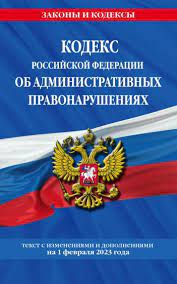 Терроризм – последняя стадия человеческого безумия, первым зернышком которого является экстремизм, т.е. провокация беспорядка, гражданское неповиновение и многое другое.
Вербовка – это целенаправленное воздействие одного человека или группы лиц на другого человека с целью принуждения к совершению каких-либо действий.

Социальные сети — основной инструмент вербовки, и он работает безотказно. Именно в Интернете проще всего поддерживать постоянный контакт с жертвой. Именно в Интернете проще всего воздействовать на психику человека, не вызывая совершенно никаких подозрений. Именно в Сети проще всего познакомиться и втереться в доверие.
Алгоритм действий вербовщиков:

1 этап. Установление контакта
Сперва, с юношей или девушкой, входят в контакт через социальные сети, якобы для знакомств и общения.
Предварительно вербовщики исследуют странички в социальных сетях для первичного отбора более подходящих для вербовки личностей. 
Новый знакомый начинает слишком сильно интересоваться вашей жизнью. 
Новый «друг», появившийся «совершенно случайно», начинает вести задушевные разговоры и выпытывать подробности личной жизни. При этом хочется рассказать ему обо всем, потому что этот человек очень тонко чувствует твои эмоции, ты сразу ощущаешь, что вы «на одной волне». 
Оказывается, что этот новый знакомый имеет много схожих интересов, аналогичное хобби, увлечения, взгляд на жизнь. 
Находится много общего. На самом деле, конечно, это просто тонкое знание человеческой психологии, а не внезапное родство душ. Главное, заложить фундамент.
2 этап. Предлагают то, в чем ты нуждаешься

Этот человек может бескорыстно помогать вам, если у вас есть трудности, может стать близким другом, соратником, учителем или любовником. Главное – он будет удовлетворять ваши потребности. Вам нужен надежный друг – вот он. Ищете человека, который будет играть роль родителя, - и такой тоже найдется. 
Вас должно насторожить следующее: этот человек появится после того, как вы где-либо откровенно расскажешь о своих трудностях.
3 этап. Изоляция от семьи и друзей

Вы начинаете чувствовать, что ваше привычное окружение – враждебно.
 Вам кажется, что ваша семья настроена против вас, друзья желают зла, а любимый человек попросту вас использует. 
Попробуй вспомнить, в какой именно момент вы это поняли. Если после разговоров с новым другом вы чувствуете, что кругом враги, скорее всего, вас вербуют.
 Жертву непременно нужно оторвать от близких, но лучше, если она сделает это самостоятельно.
4 этап. Ответы на все вопросы 

Причем очень простые ответы. Мир будто бы становится черно-белым: есть добро, и есть зло, отличить одно от другого проще простого. Есть человек, который знает, как жить правильно, и он указывает вам путь. Возможно с вами будут говорить о национальности, о религии.
5 этап. Вам дадут понять, что вы – избранный

 Вы не такой, как все. Более того, существует общество таких же избранных, и ваше место, разумеется, там. Там, где вас все поймут, там, где вы сможете быть самим собой. Там, где вас ждет признание и счастье, конечно же,- не то, что здесь. 
Одновременно новые знакомые могут угрожать вам и вашим родным.
Позвони, если у тебя возникли проблемы
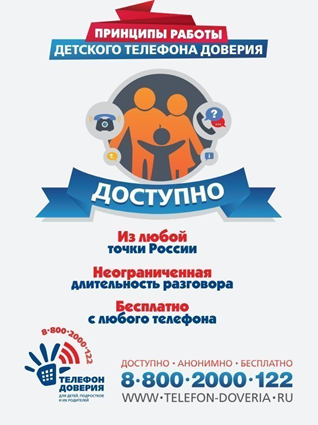 Телефоны экстренных служб для вызова с мобильного телефона:

Единый номер для вызова экстренных оперативных служб – 112
МВД по Республике Алтай – 002